EET-Tutorium Sommersemester 2025
Otto-Friedrich Universität Bamberg
Fakultät für Sozial- und Wirtschaftswissenschaften
Agenda
Mittwoch
Willkommens-veranstaltung der SoWi
Messe der hochschulnahen Gruppen
Bibliotheksführung und Mensa
Dienstag
Vorstellungsrunde
Erstellen des Stundenplans
Stadtführung und Kneipenabend
Rund ums TutoriumWas passiert die nächsten Tage?
Einführung in das Universitätsleben
Erstellung des Stundenplans
Bibliotheksführung
Events, um eure Kommiliton:innen kennenzulernen
Was machen wir heute?
Vorstellungsrunde

Erklärung der Onlinedienste
FlexNow, UnivIS, Virtueller Campus

Erstellung des Stundenplans
Suchen und finden der Lehrveranstaltungen in UnivIS
Anmelden der Veranstaltungen mit FlexNow
Vorstellungsrunde
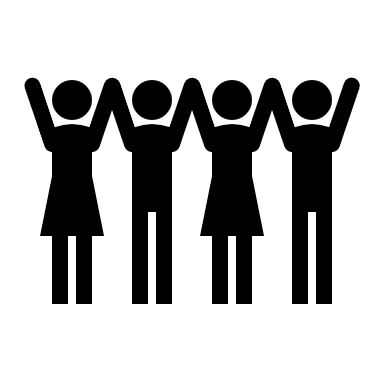 Kennenlernen
Name
Alter
Woher kommt ihr?
Was habt ihr im Bachelor studiert?
Wisst ihr schon, welche Schwerpunkte ihr wählt?
Einführung ins Unileben
Alles rund um Uni, Studium und Feki
Die Universität und Fakultät​
Die Universität Bamberg hat ca. 13.000 Studierende aufgeteilt auf vier Fakultäten ​
GuK – Geistes- und Kulturwissenschaften ​
HuWi – Humanwissenschaften ​
WIAI – Wirtschafts- und Angewandte Informatik​
SoWi – Sozial- und Wirtschaftswissenschaften ​

​Die Fakultät SoWi besteht aus 8 Bachelor- und 11 Masterstudiengängen in 6 Fachbereichen sowie 49 Lehrstühlen und Professuren​(Universität Bamberg - Fakultät SoWi)
Die Gebäude
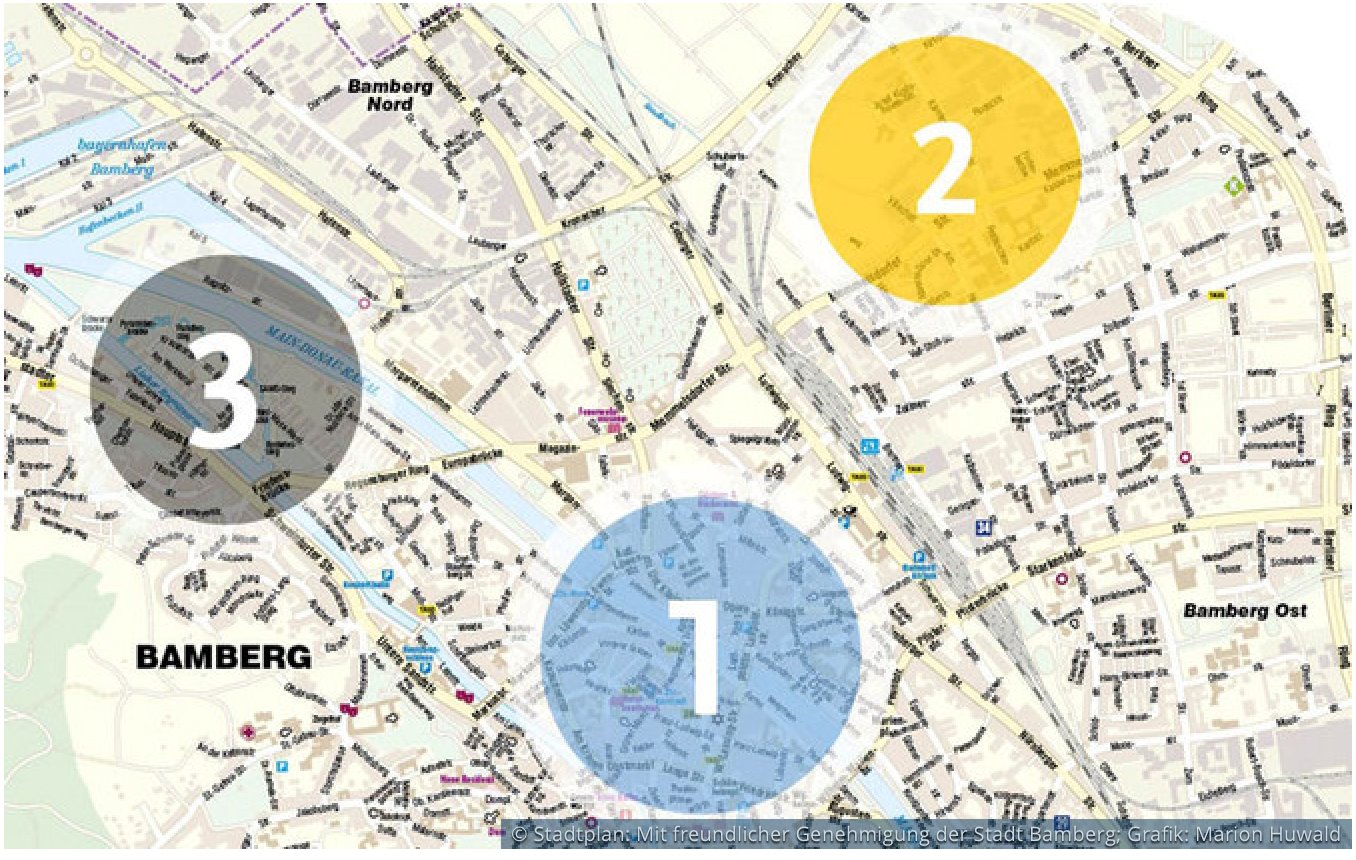 1: Innenstadt
2: Feldkirchenstraße 21
	F21, Feki
    Kärntenstraße 7
	KÄ7
3: ERBA
    Sprachenzentrum
Die Gebäude im Detail
Richtung Kärntenstraße 7​
RZ – Rechenzentrum ​
FG1 – BA(mberg)G(raduate)S(chool of)S(ocial Science), ​
	Vorlesungsraum ​
FG2 – Sporttrakt ​
FMA – Seminarräume, Lehrstühle  ​
TB3 – Teilbibliothek 3 ​
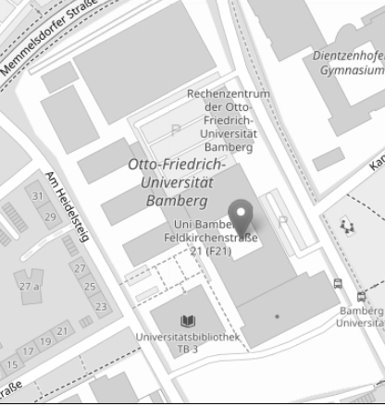 Parkplätze
Die Parkplätze der Universität können kostenlos genutzt werden​
Übersicht Parkplätze in Bamberg (teilweise kostenpflichtig): ​(Übersicht Parkplätze)​
Um das Gebäude herum​
Außer dem Universitätsgebäude gibt es hier: ​
Bäcker​
Apotheke ​
Lidl, Netto, Edeka, Aldi Süd​
Universitätsgebäude Kärntenstraße 7
Zeitangaben
Falls nicht anders vermerkt beginnen die Veranstaltungen c.t., ​Latein für cum tempore, bedeutet mit akademischem Viertel. ​

Beispiel: 10 Uhr c.t. bedeutet, dass die Veranstaltung um 10:15 Uhr beginnt. ​

s.t. bedeutet sin tempore und 10 Uhr s.t. bedeutet 10:00 Uhr​
Erklärung der Onlinedienste
Alle Dienste, die ihr braucht, werden hier erklärt
Info zu den Diensten
Es gibt eine Kurzlinksammlung

StuVe Bamberg: Kurzlinksammlung
EduRoam einrichten
W-Lan an der Uni

Benutzt vorerst BayernWlan (sofern es funktioniert)

Link zur Anleitung

Sucht nach “Eduroam Uni Bamberg”
FlexNow
Prüfungs- und Veranstaltungsanmeldung, Notenübersicht

FlexNow Link

Zu klärende Fragen:
Wie melde ich Veranstaltungen an?
Wie melde ich Prüfungen an?
Wo sehe ich meine Noten?
UnivIS
Veranstaltungsübersicht

UnivIS Link

Zu klärende Fragen:
Wo sehe ich die Veranstaltungen meines Faches?
Woher weiß ich, was ich belegen sollte?
Virtueller Campus (VC)
Für Vorlesungsmaterial und als Organisationstool

Jeder von euch hat bereits den Zugang über eure BA-Nummer und das dazugehörige Passwort
Die Kurse sind teils passwortgeschützt, das Passwort bekommt ihr dann in der ersten Sitzung

VC Universität Bamberg
Studierendenkanzlei
Für Immatrikulationsbescheinigungen und Bafög Bescheide

Online-Dienste der Studierendenkanzlei
Kneipenabend
Heute, ab 20:00
Bitte Anmeldung über QR-Code bis 18:00, damit wir die Reservierungen anpassen können
Kneipe wird noch bekannt gegeben
Wer möchte: Stadtführung vorher, Start 18:30 am Rathaus am ZOB
Stundenplanerstellung
Orientiert euch an eurem Studienverlaufsplan
Bei Fragen sind eure Tutor:innen für euch da